আজকের ক্লাশে স্বাগতম
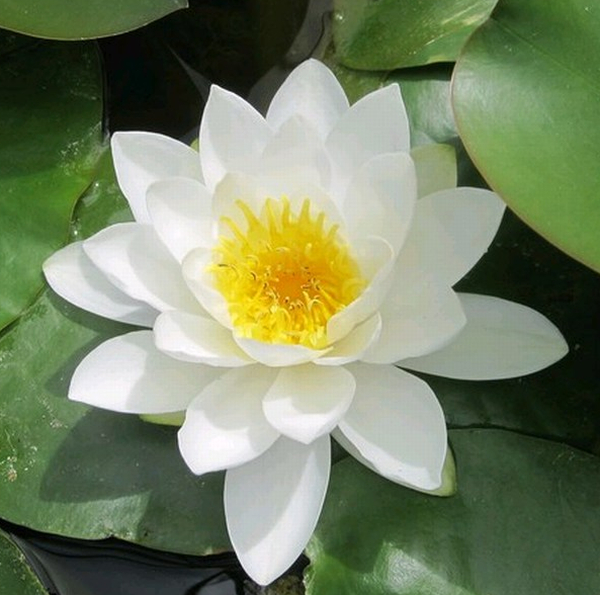 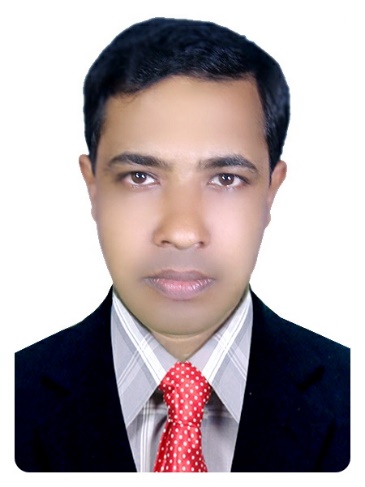 সঞ্জয় ভৌমিক 
প্রভাষক,  প্রাণিবিদ্যা বিভাগ
গৃদকালিন্দিয়া হাজেরা হাসমত 
ডিগ্রি কলেজ ।
ফরিদগঞ্জ , চাঁদপুর।
জীববিজ্ঞান দ্বিতীয় পত্রএকাদশ শ্রেণি/ দ্বাদশ শ্রেণি প্রথম অধ্যায়। 
সময়- ৪৫ মিনিট
এসো কিছু ছবি দেখি
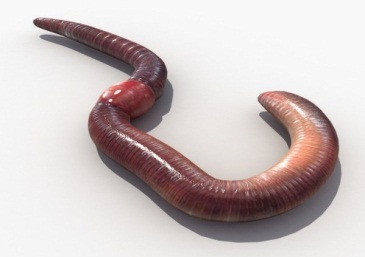 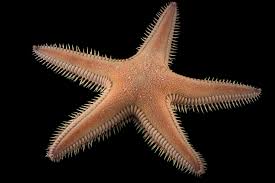 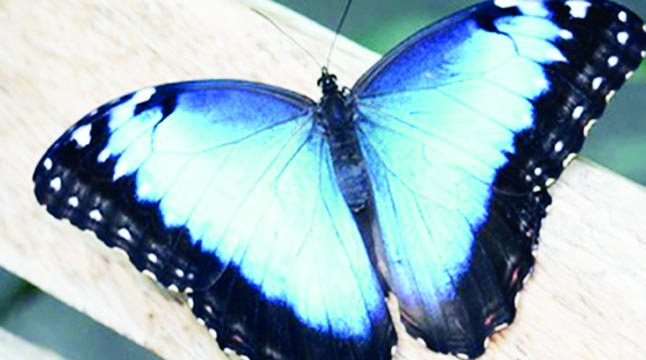 ছবির প্রাণীগুলো কি তোমাদের খুব চেনা মনে হয় ?
 প্রাণিজগতে এগুলির অবস্থান কোন কোন পর্বে হতে পারে?
আজকের পাঠ –
    নন কর্ডেট প্রাণীর শ্রেণিবিন্যাস -(২য়-পর্ব)
(পর্ব  Annelida থেকে Echinodermata পর্যন্ত)
শিখনফল
এই পাঠ শেষে শিক্ষার্থীরা…
১। Annelida থেকে  Echinodermata পর্যন্ত পর্বগুলির নাম    বলতে পারবে। 
২। উল্লেখিত পর্বের  প্রাণিগুলোর শনাক্তকারী বৈশিষ্ট্য বলতে পারবে । 
৩। উক্ত পর্বের প্রাণিগুলোর  উদাহরণ  দিতে পারবে।
পর্ব- Annelida
(L. annulus= small ring) / ছোট আংটি
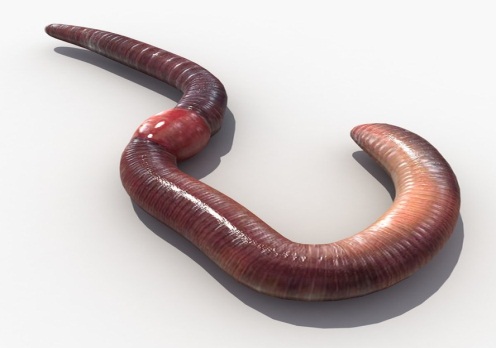 শনাক্তকারী বৈশিষ্ট্য:
দেহ লম্বা, নলাকার, 
দ্বিপার্শ্বীয় প্রতিসম, 
কিউটিকল দিয়ে আবৃত 
এবং প্রকৃত সিলোমযুক্ত।
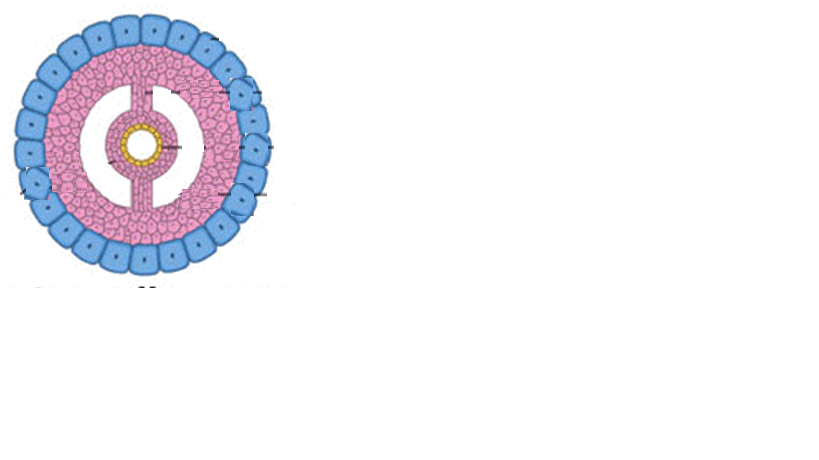 এক্টোডার্ম
মেসোডার্ম
এন্ডোডার্ম
সিলোম
পর্ব- Annelida
শনাক্তকারী বৈশিষ্ট্য:
দেহ খন্ডায়িত , চলনাঙ্গ 
কাইটিনময় সিটা অথবা 
পেশল প্যারাপোডিয়া ।
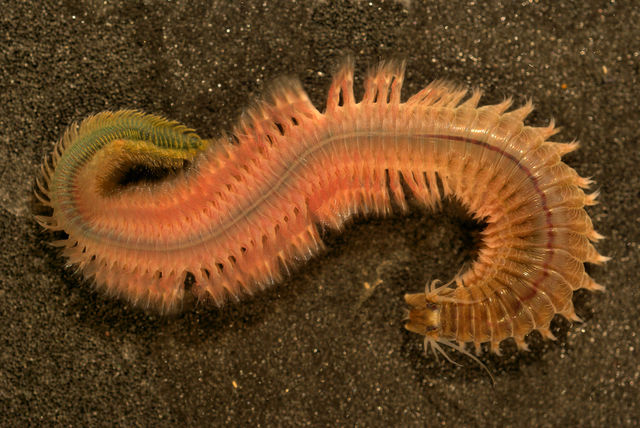 প্যারাপোডিয়া
সিটা
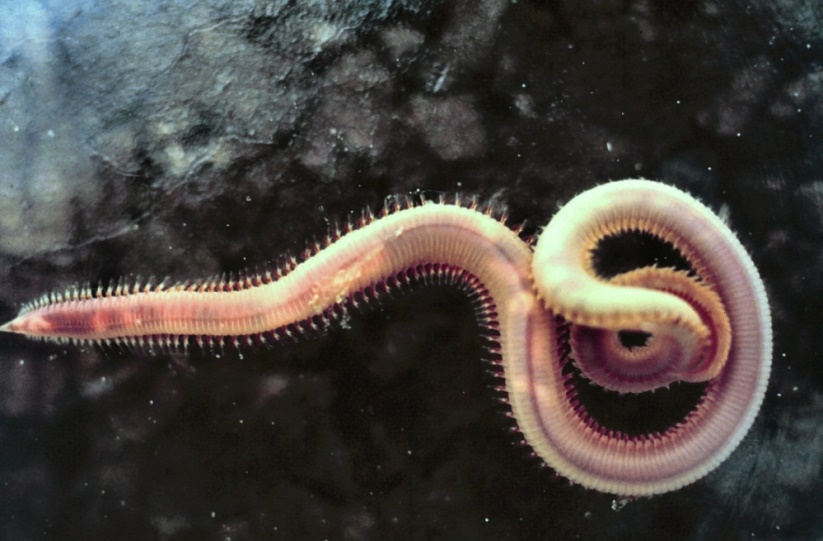 পর্ব- Annelida
শনাক্তকারী বৈশিষ্ট্য:

নেফ্রিডিয়া নামের 
প্যাচানো নালিকা 
প্রধান রেচন অঙ্গ
 হিসাবে কাজ করে।
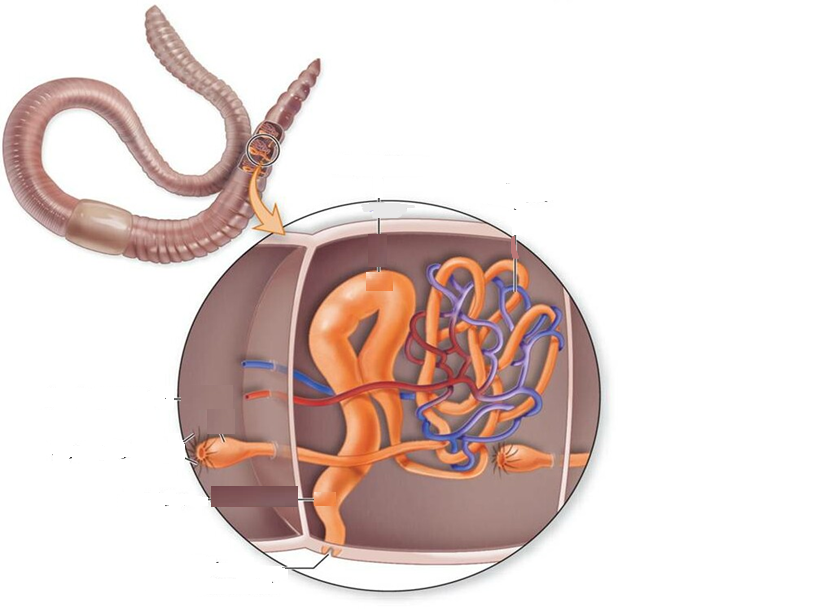 নেফ্রিডিয়া
পর্ব- Annelida
উদাহরণঃ
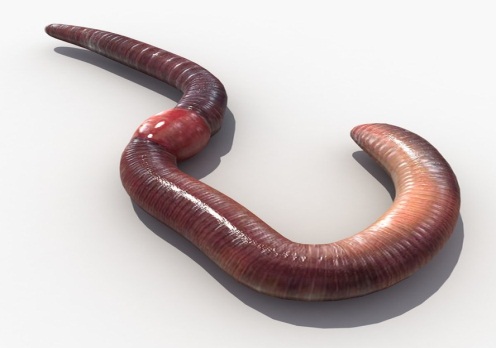 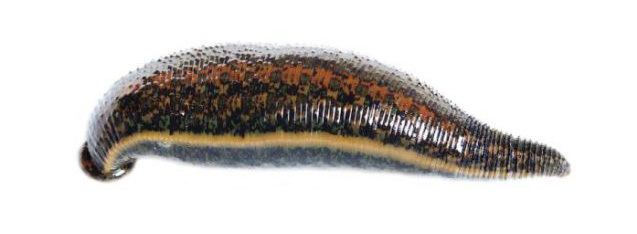 Hirudo medicinalis
Metaphire posthuma
পর্ব- Arthropoda
( Gr. arthron=joint/সন্ধি+ podos= foot/পা )
শনাক্তকারী বৈশিষ্ট্য:
দেহ সন্ধিযুক্ত উপাঙ্গ ,দ্বি পার্শ্বীয় প্রতিসম এবং ট্যাগমাটায় বিভক্ত।
লেজ
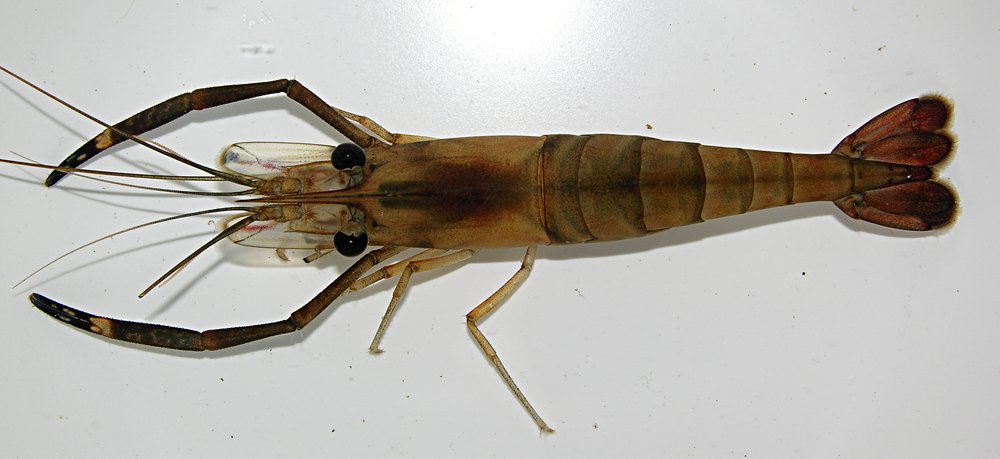 শিরোবক্ষ
উদর
সন্ধিযুক্ত উপাঙ্গ
পর্ব- Arthropoda
শনাক্তকারী বৈশিষ্ট্য:
মাথায় এন্টেনা ও একজোড়া পুঞ্জাক্ষি থাকে।
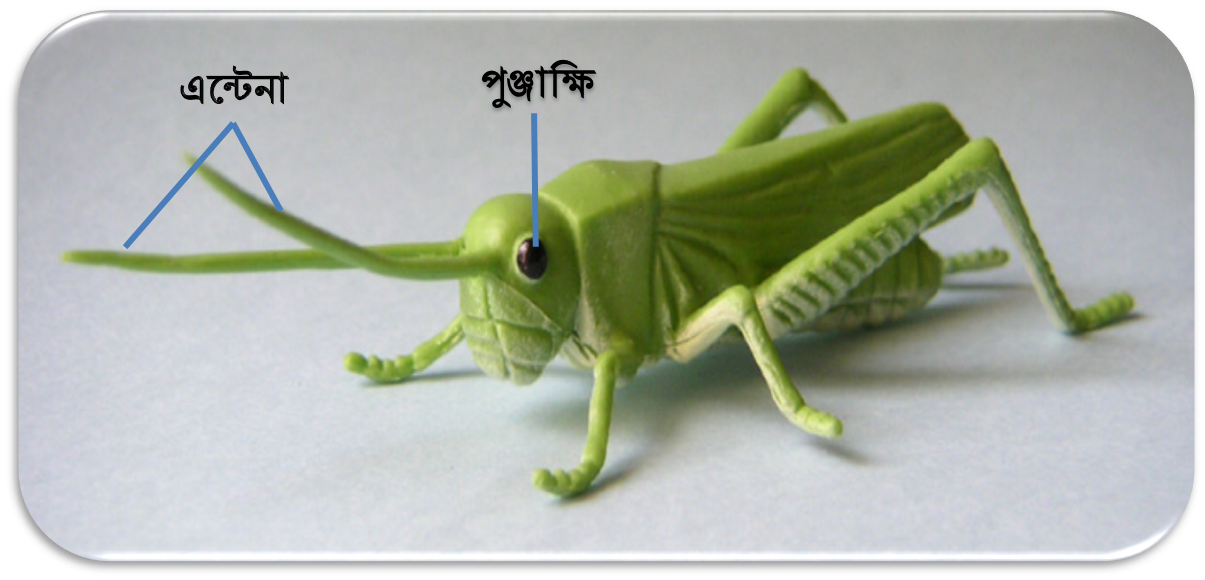 পর্ব- Arthropoda
শনাক্তকারী বৈশিষ্ট্য:
মালপিজিয়ান নালিকা প্রধান রেচন অঙ্গ।
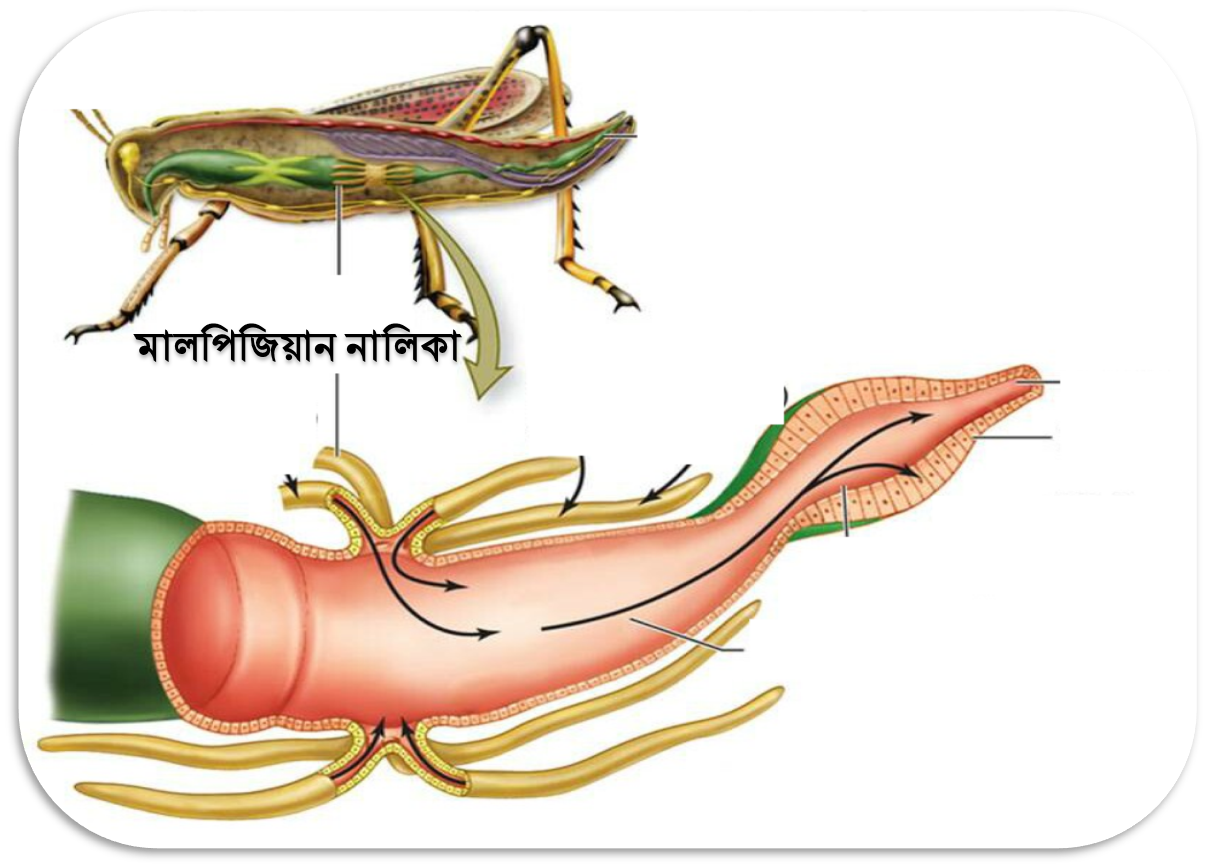 পর্ব- Arthropoda
উদাহরণঃ
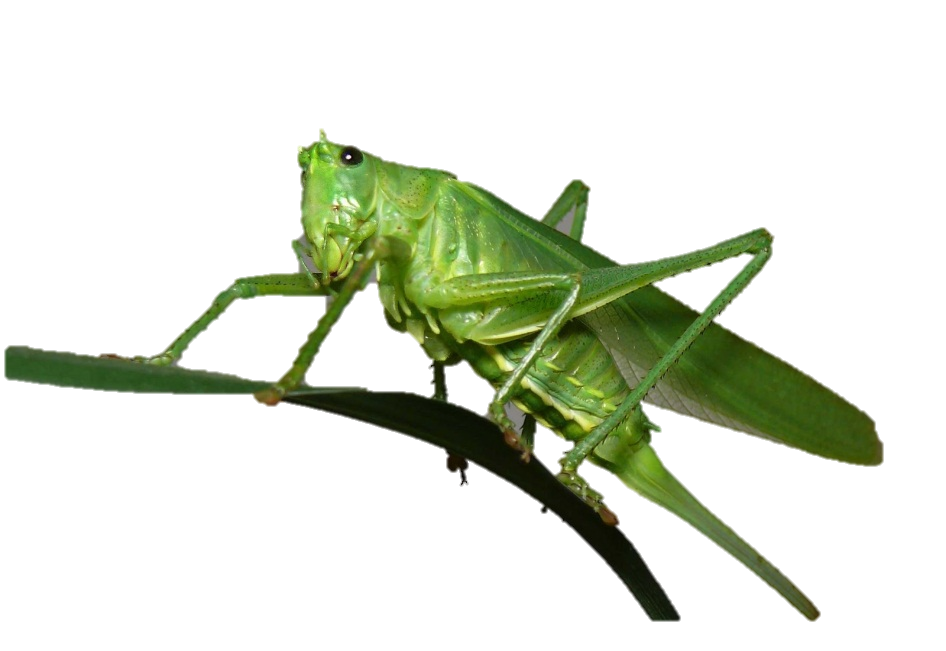 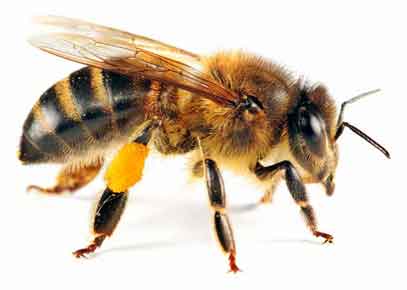 Apis indica
Poekilocerus pictus
পর্ব- Echinodermata
Gr. Echinus=spine/ কাঁটা + derma/ ত্বক = skin
শনাক্তকারী বৈশিষ্ট্য:
পূর্ণাঙ্গ প্রাণী পঞ্চঅরীয় 
প্রতিসম, অখন্ডায়িত, 
তারকাকার,গোলাকার,
চাকতির ন্যায় অথবা 
লম্বাকৃতির।
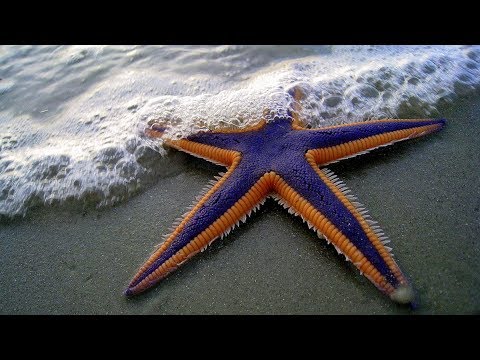 পর্ব- Echinodermata
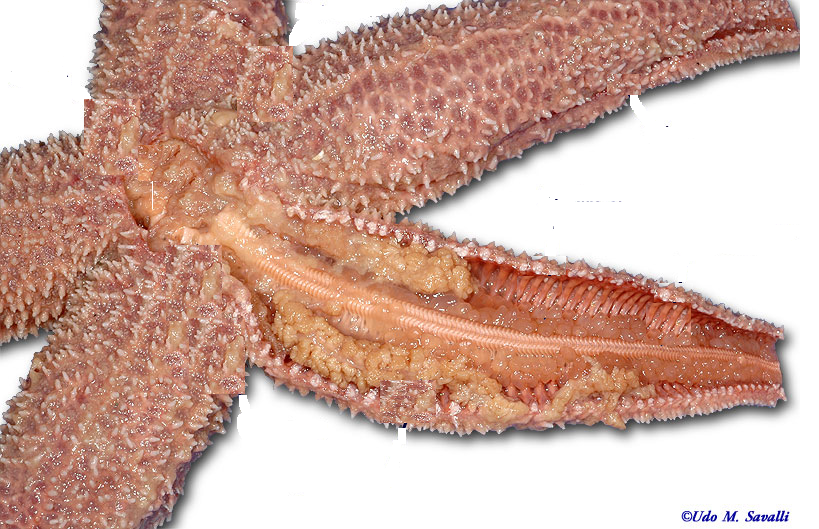 দেহে কন্টকময় অসিকল  অথবা স্পিকিউল নির্মিত 
অন্তঃকঙ্কাল থাকে।
স্পিকিউল
পর্ব- Echinodermata
দেহ মৌখিক ও বিমৌখিক তলে বিন্যস্ত।মৌখিক তলে ৫টি  
অ্যাম্বুলাক্রাল খাদ উপস্থিত ।
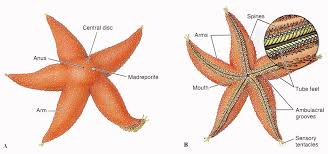 অ্যাম্বুলাক্রাল খাদ
বিমৌখিক তল
মৌখিক তল
পর্ব- Echinodermata
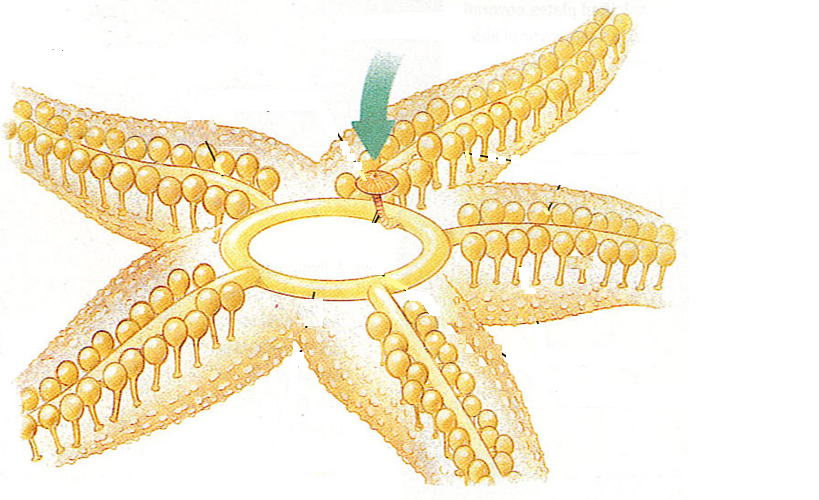 দেহের অভ্যন্তরে পানি সংবহনতন্ত্র বিদ্যমান এবং সংশ্লিষ্ট নালিকাপদ এদের চলন অঙ্গ।
নালিপদ
পানিসংবহন তন্ত্র
পর্ব- Echinodermata
উদাহরণঃ
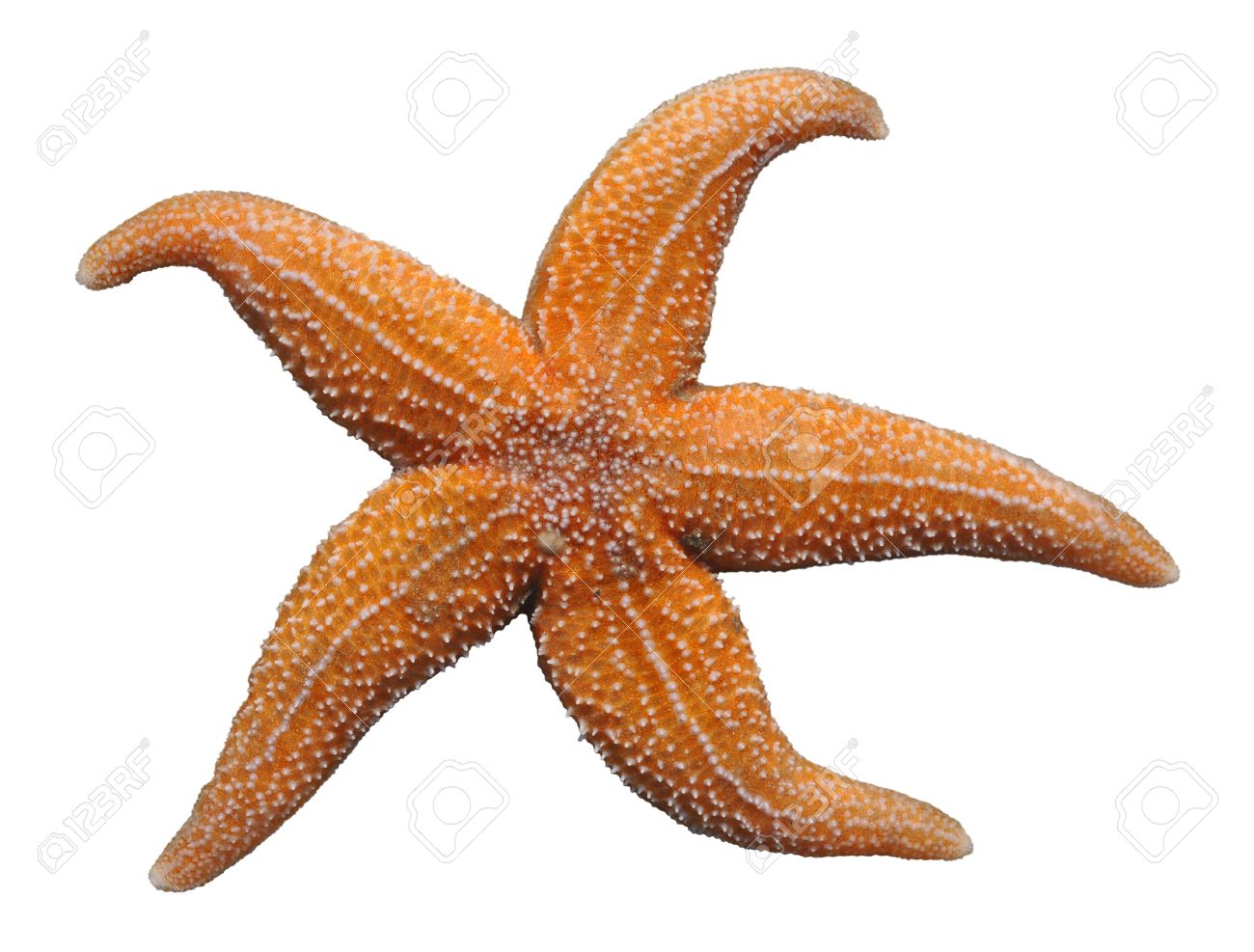 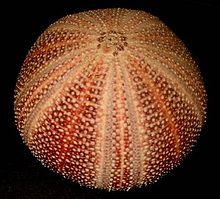 Asterias rubens
Echinus esculentus
দলীয় কাজ
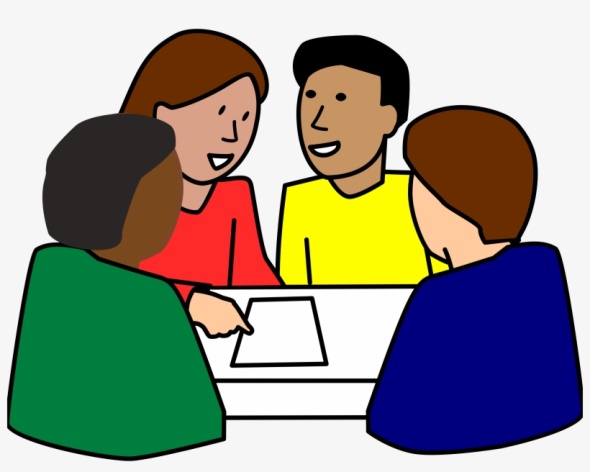 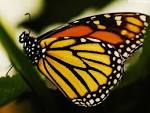 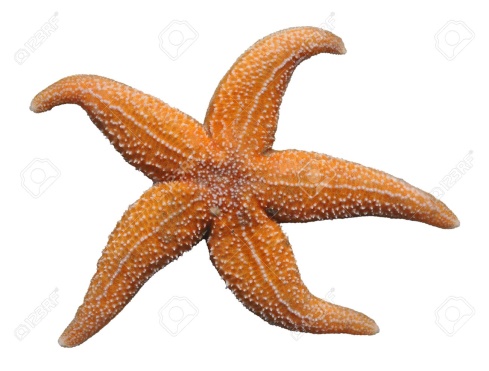 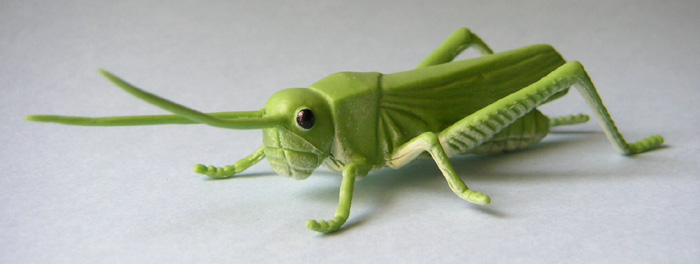 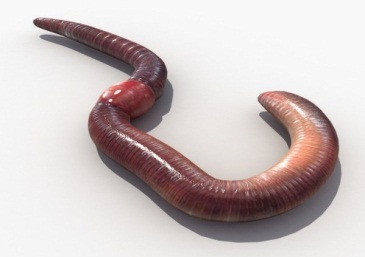 গ্রুপ - খ
গ্রুপ - ক
ক গ্রুপ নমুনা দুটি পর্যবেক্ষন করে উক্ত পর্বের ২টি করে সনাক্তকারী বৈশিষ্ট্য লিখ। 
খ গ্রুপ নমুনা দুটি পর্যবেক্ষন করে উক্ত পর্বের ২টি করে সনাক্তকারী বৈশিষ্ট্য লিখ।
মূল্যায়ন
ক। নেফ্রিডিয়া কী?

খ। অরীয় প্রতিসম বলিতে কী বুঝ ?

গ। মালপিজিয়ান  নালিকা একটি কার্যকর রেচন অঙ্গ –ব্যাখ্যা কর ।
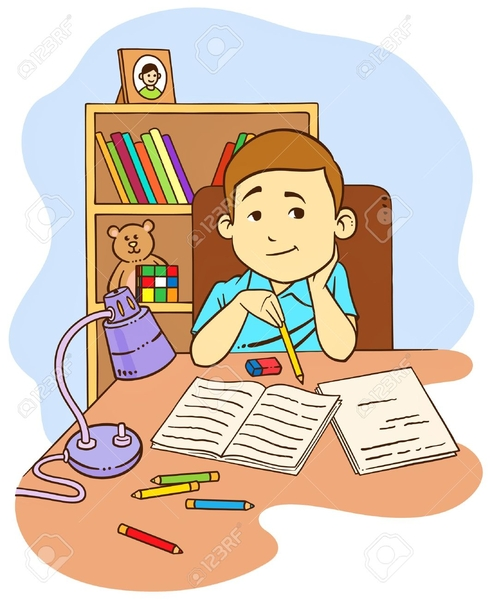 বাড়ির কাজ
আমাদের অর্থনীতিতে আর্থোপোডা  পর্বের প্রাণী কিভাবে গুরুত্বপূর্ণ হতে পারে – বিশ্লেষণ কর।
ধন্যবাদ
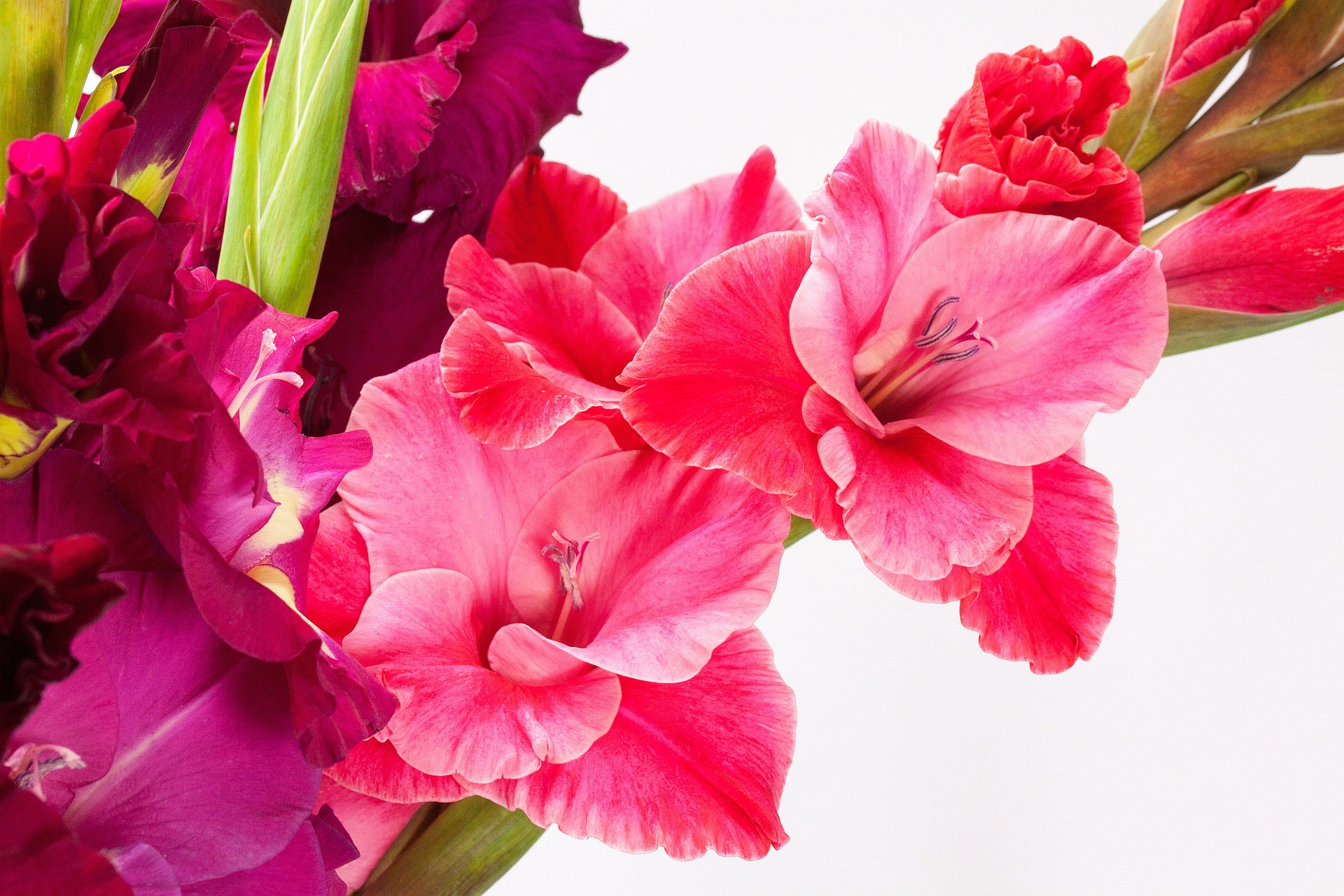